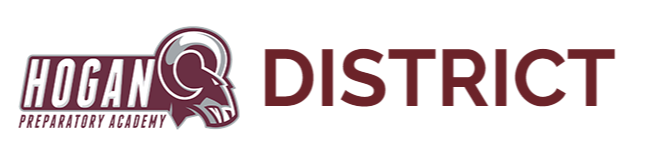 Plan for Improvement
October 28th Board Meeting
[Speaker Notes: This is our tentative plan for improvement that is evolving.]
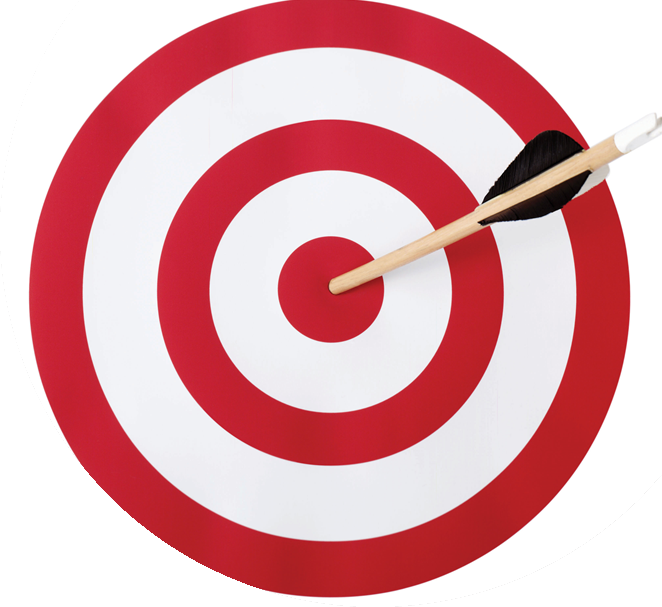 Objectives for Today’s Presentation
Will the Board Approve the Strategic Plan for Improvement? (November)
Share and solicit feedback for the new vision and mission statement.
Identify and explain the  ultimate purpose for the strategic plan.
 Review the core values in the plan.
Review the five pillars of improvement.
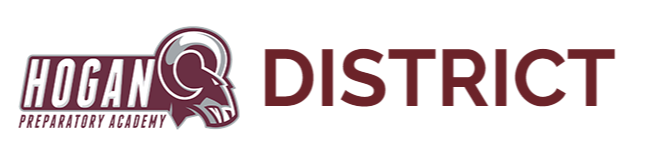 Vision (Draft)
All are inspired to lead and succeed

Mission (Draft)
Hogan Preparatory Academy is an exceptional charter school district where students become compassionate leaders who are college and career ready with a competitive advantage
What is the purpose of our new Vision and Mission?
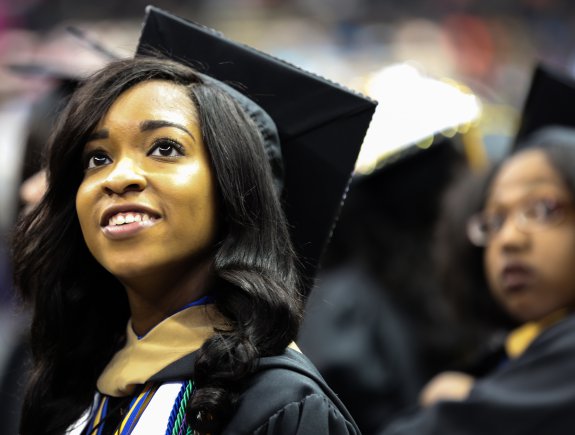 To graduate Hogan Prep students who are college and career ready with a competitive advantage.
[Speaker Notes: Students earn at least 9 college credits and get an early start to their college career.]
Competitive Advantage
Market Value Assets
Meaningful Work Experiences
College Credits
Industry Recognized Credentials
Entrepreneurial Experiences
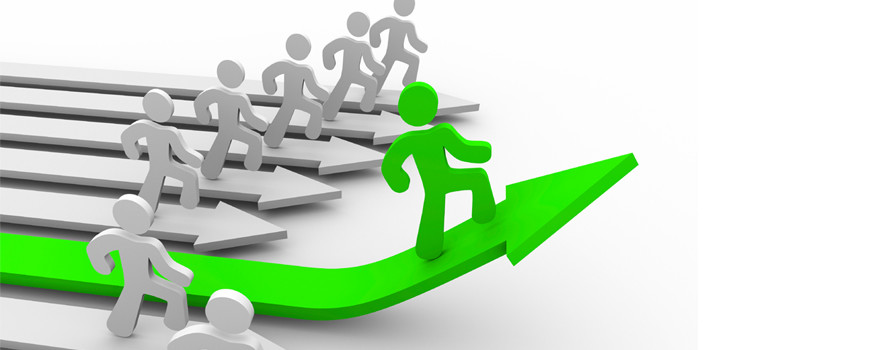 What does that mean for our students?
Competitive Advantage
Each student has the necessary academic skills
Each student has the necessary social emotional skills
Each student is on-track and on-time
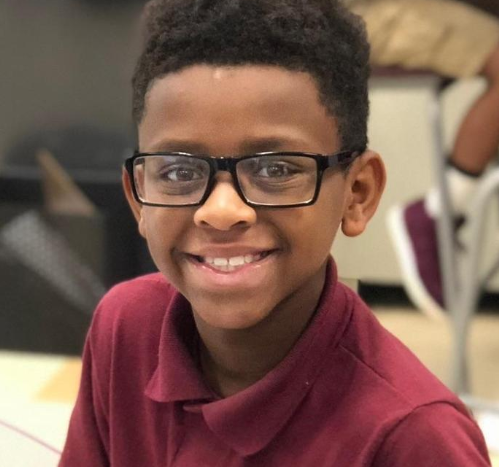 [Speaker Notes: Social Emotion:  Manage their own emotions, make responsible decisions, collaborate and create with others]
How are we going to do this?
3rd Grade
A2BC
Literacy Scores
9th Grade
8th Grade
5th  Grade
A2BC
Individual Plans of Study
A2BC
Career Exposure
Attendance
Achievement Data
Behavior
STAR Reading Scores
Attendance
Achievement Data
Behavior
Courses  Passed
Student College & 
Career Profiles
Attendance
Achievement Data
Behavior
Courses Passed
A2BC
Literacy Scores
Attendance
Achievement Data
Behavior
STAR Reading Scores
How are we going to do this from a Career Ready Lens?
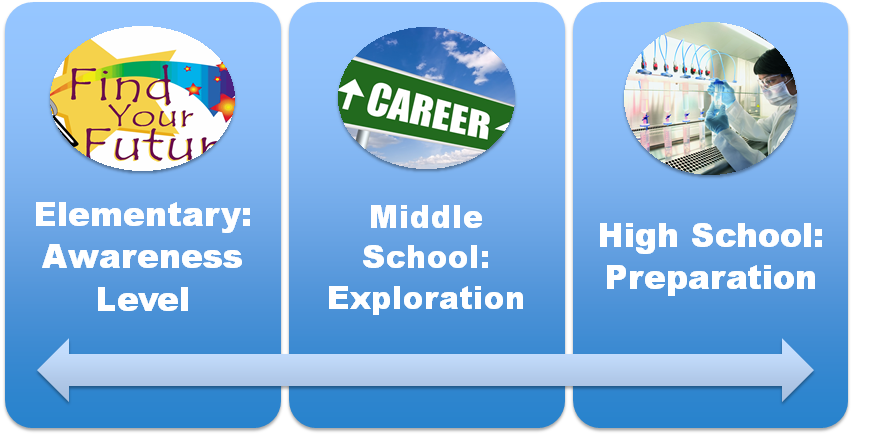 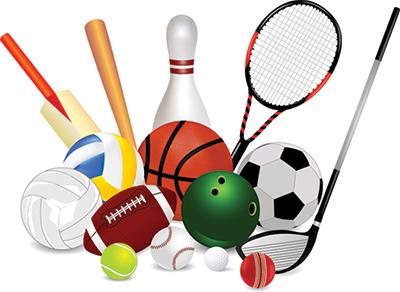 Preparing for Real World Learning
Elementary School – Career Awareness 
Guest Speakers
Career Fairs
Career Exploration Field Trips
Middle School – Career Exploration
Job Shadowing Experiences
Mock Interviews
Career Jumping Experiences
High School – Career Preparation 
Internships
College Hours
Real World Learning Projects
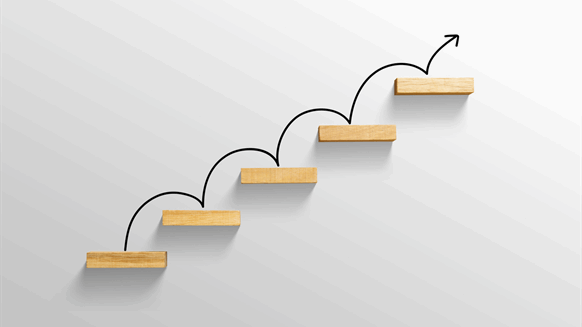 [Speaker Notes: Sports Lens:  Team Work, Dependability, Grit and Perseverance, Competitive Edge
Sports- 11 guys on the field or the 5 on the court… behind the scenes who are is needed for that event.]
Multiple pathways are necessary
Only half of all jobs requiring a postsecondary credential require a four-year degree.

44% of the workforce does not have a postsecondary credential of any kind.

The majority of high school graduates in Kansas and Missouri do not complete at  least one year of college.
College degree  option
Non-degree and  hybrid options
Degree options, non-degree credentials, licenses, and guidance  should be available for all students.
© 2019 Ewing Marion Kauffman Foundation
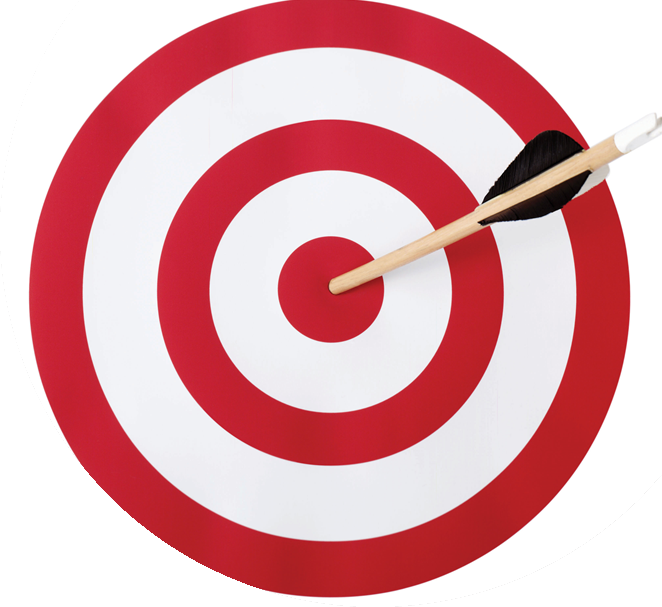 Objectives for Today’s Presentation
Will the Board Approve the Strategic Plan for Improvement? (November)
Share and solicit feedback for the new vision and mission statement.
Identify and explain the  ultimate purpose for the strategic plan.
 Review the core values in the plan.
Review the five pillars of improvement.
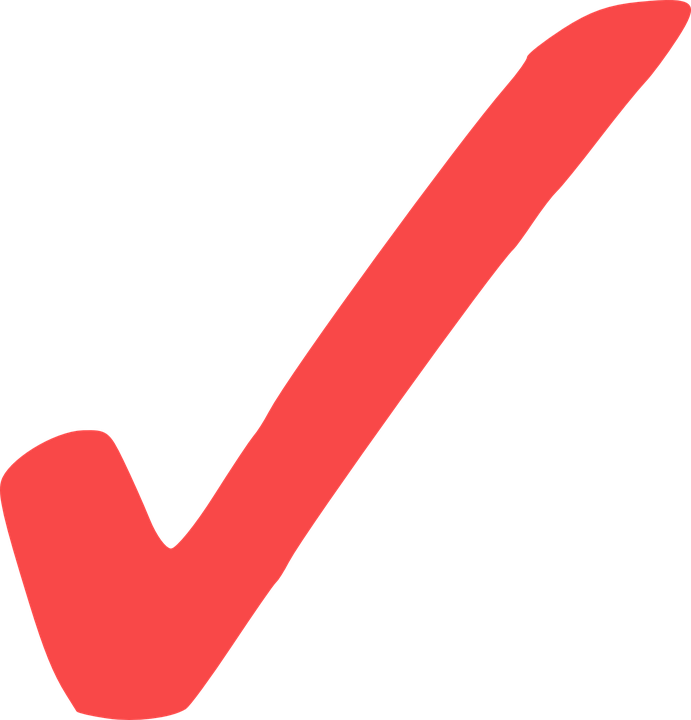 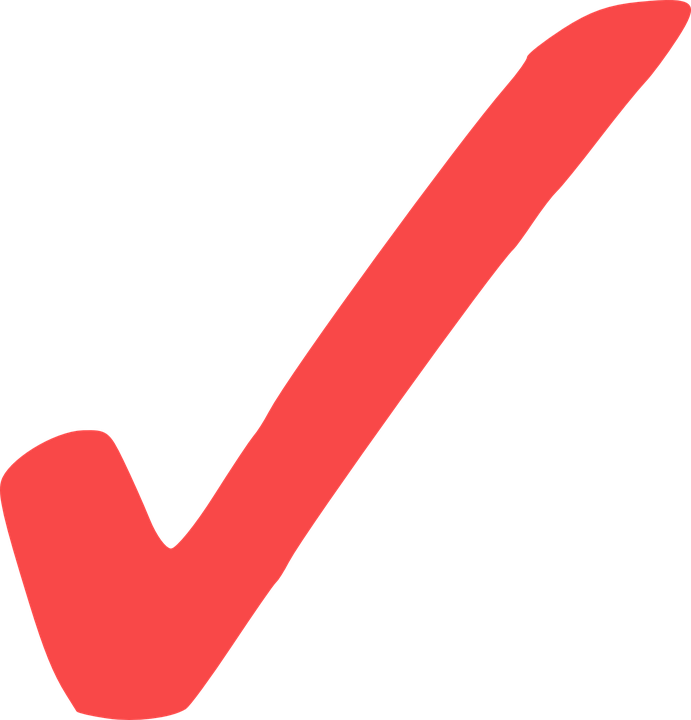 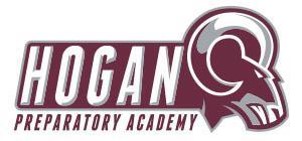 Our Values
Student Centered - Students are the focus of all our work.
Sense of Urgency - The time to act is now.  
High Expectations - Excellence is expected from everyone every day.
Collective Responsibility - Together we are better and accountable to each other.
Results Driven - Meaningful results must be achieved.  
Relationships - Quality relationships with all stakeholders is a necessity.
Transformation Improvement Pillars
The plan to transform the HPA school district will be built on the following pillars.
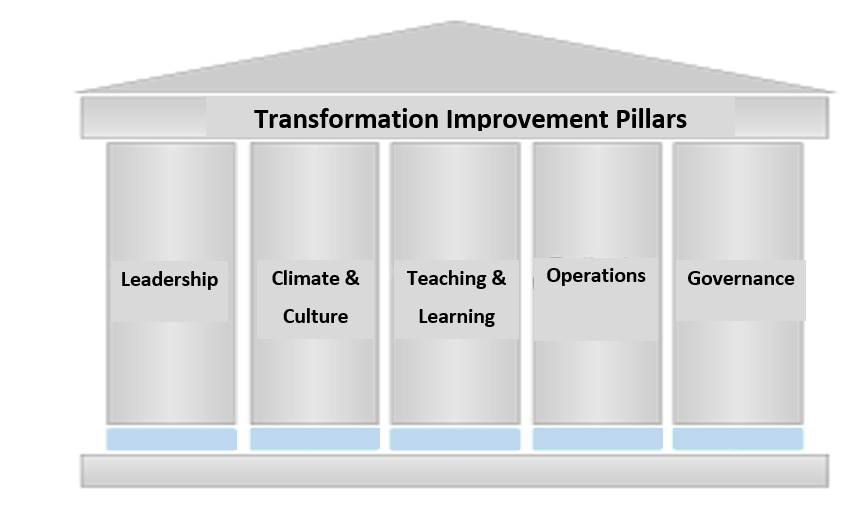 [Speaker Notes: Defined = Non-negotiable key performance indicators
Autonomy = Implementation methods of researched-based best practices]
Summary
What - Graduate each student with a competitive edge
 
Why - Success in college, career, and life

How  - Core Values, Transformational Improvement Pillars, and Real World Learning Experiences
Questions or Feedback
What do like about our plan?







What is missing in our plan?
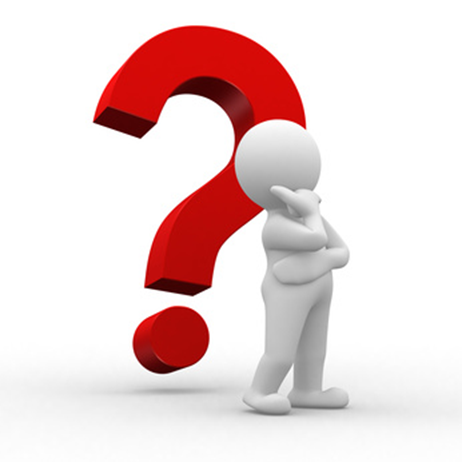 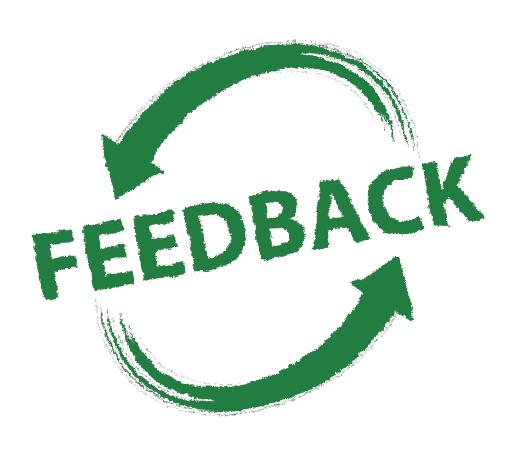 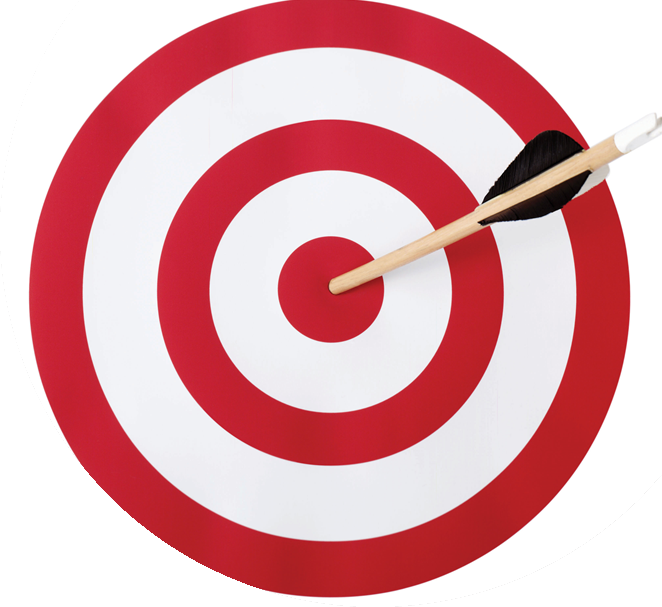 Objectives for Today’s Presentation
Will the Board Approve the Strategic Plan for Improvement? (November)
Share and solicit feedback for the new vision and mission statement.
Identify and explain the  ultimate purpose for the strategic plan.
 Review the core values in the plan.
Review the five pillars of improvement.
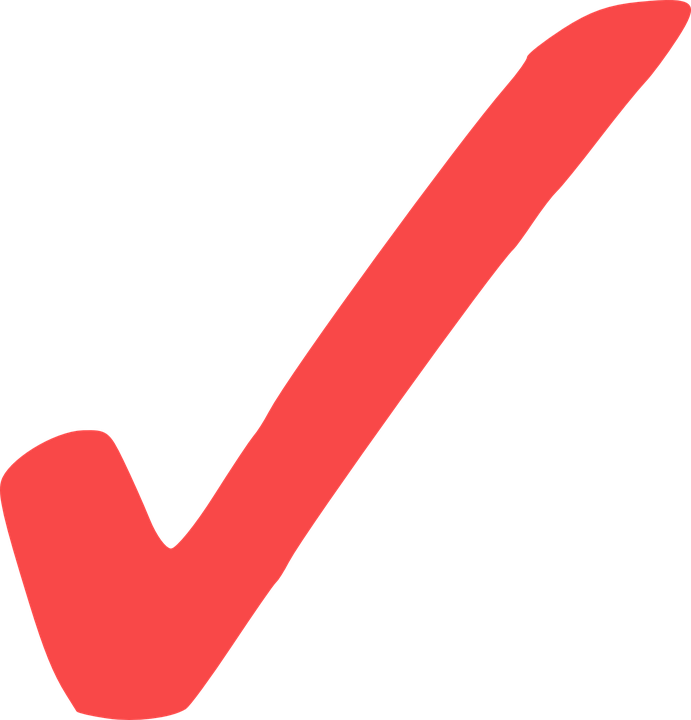 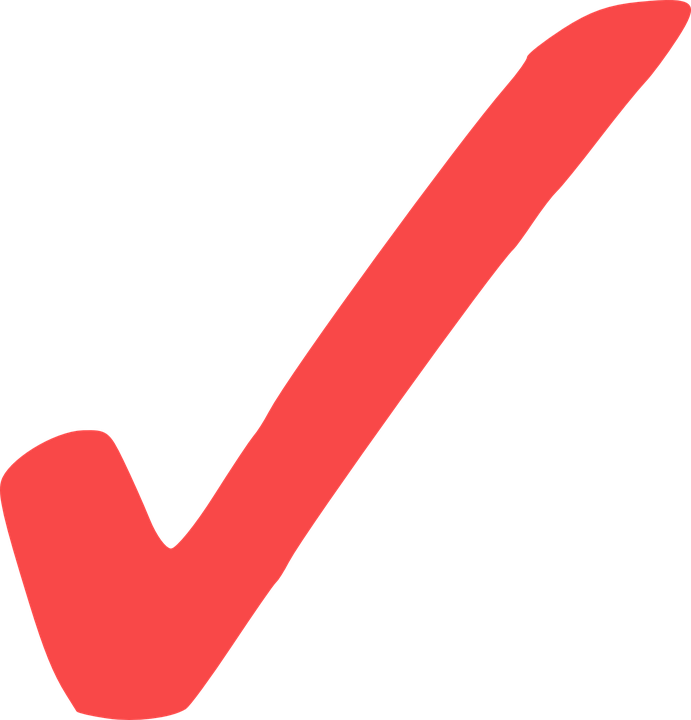 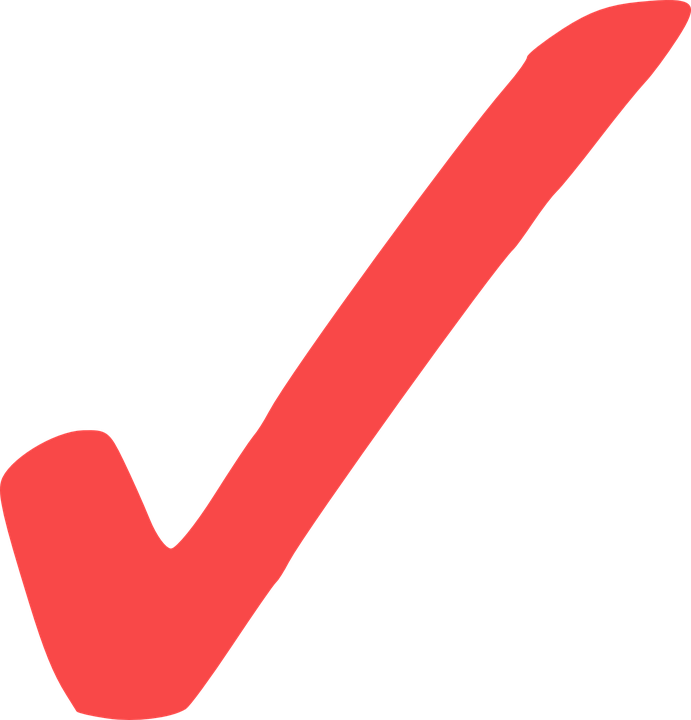 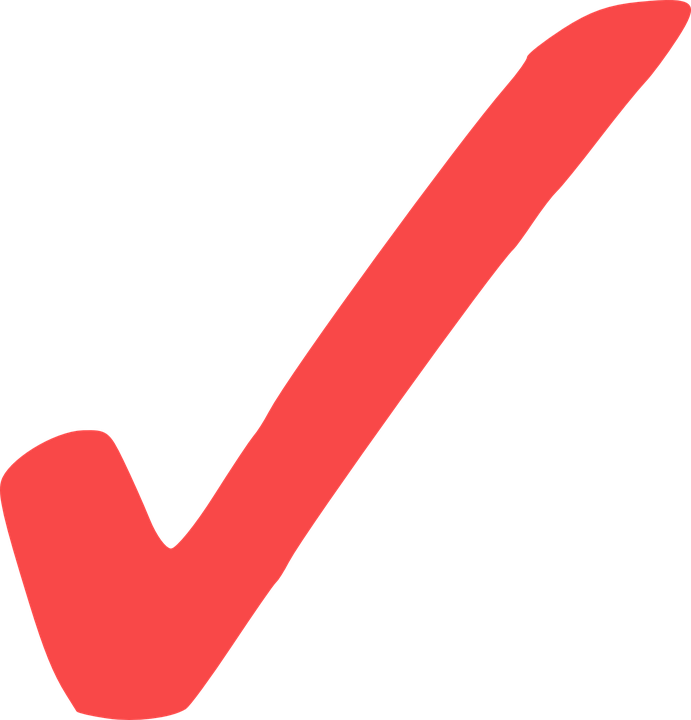